Лекція 10
Біосфера – вищій рівень організації життя
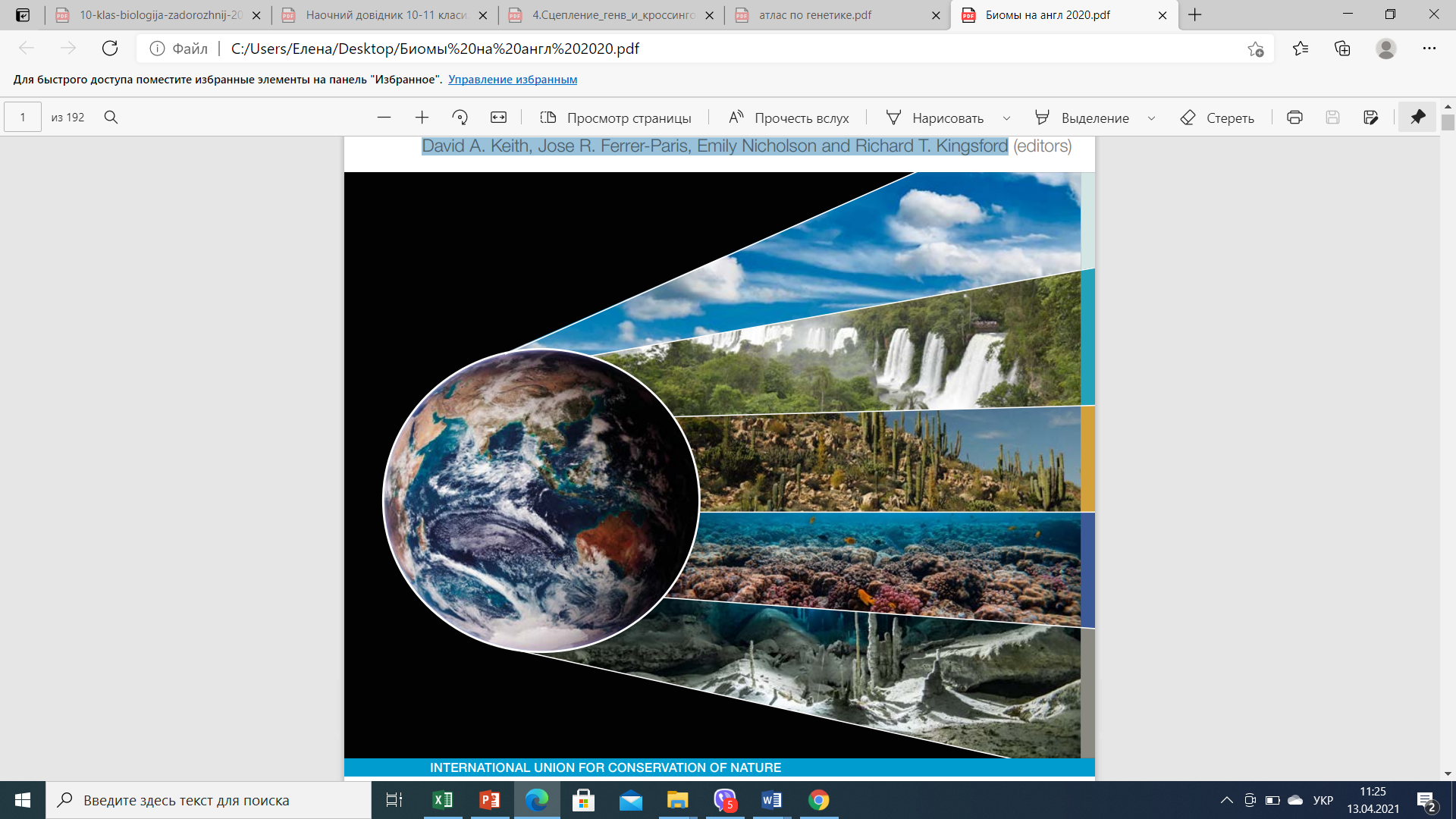 Перші уявлення про біосферу як «зону життя» належать французькому натуралісту Ж. Б. Ламарку. Термін «біосфера» запропонував у 1875 р. австрійський геолог Е. Зюсс, називаючи ним окрему оболонку Землі, наповнену життям. Науково обґрунтував учення про біосферу в 1926 р. учений   В. І. Вернадський.
БІОСФЕРА - особлива оболонка Землі, населена живими істотами. Дослідженнями біосфери займається біосферологія.
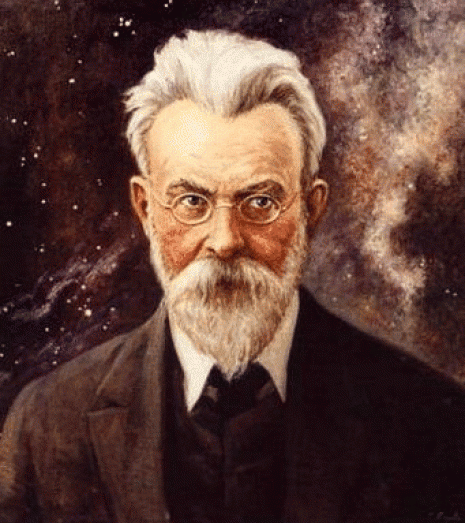 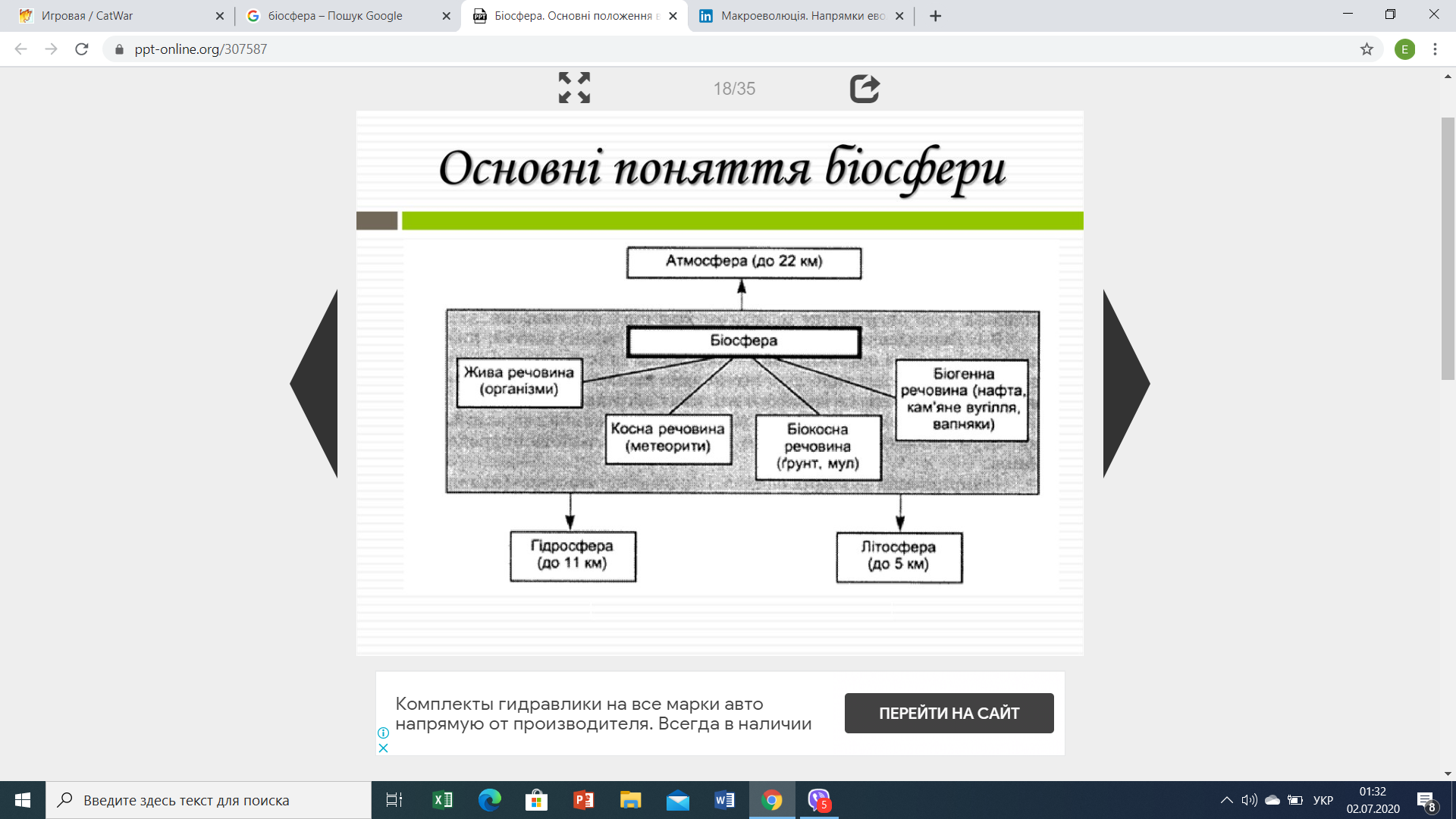 Межі біосфери: охоплює атмосферу від рівня моря до висоти близько 20-25 км, гідросферу, та літосферу до глибини 3-11 км на суші й 0,5-1,0 км під дном океану. 
Товщина біосфери на полюсах Землі близько 10 км, на екваторі — 28 км.
Склад біосфери
1. Жива речовина — сукупність усіх існуючих на Землі рослин, тварин, мікроорганізмів, грибів

2. Біогенна речовина — продукт життєдіяльності організмів (природний газ, кисень, нафта, торф, крейда, горючі сланці).

3. Нежива (косна)  речовина — абіотична речовина, в утворенні якої живі 
організми не брали участі (гірські породи абіогенного походження, вода льодовиків, лава, попіл).

4. Біокосна речовина — продукт взаємодії живої речовини і неживої матерії (ґрунт).
Біомаса всієї біосфери – приблизно 1841…2440 млрд. т, що становить близько 0,00001% маси земної кори.
Літосфера, гідросфера, атмосфера і жива речовина співвідносяться між собою так, як, наприклад, кам’яна чаша, масою 51,26 кг, вода, масою 45,36 г, копійка і поштова марка.
Все живе в біосфері утворює живу речовину. Зараз нараховують 0,5 млн. видів рослин і 1,5 млн. (за іншими даними 2 млн.) видів тварин, у тому числі хребетних 42 тис, членистоногих – 1 млн. видів.

Життя зародилось в океані, однак сьогодні більшість організмів живе на суші. У Світовому океані нині налічують 160 тис. видів тварин і рослин, за кількістю перше місце посідають молюски (60 тис. видів), друге – ракоподібні (20 тис. видів), третє – риби (16 тис. видів).
Органічний світ суші у видовому відношенні більш різноманітний, ніж органічний світ водного середовища. Якщо кількість видів сухопутних тварин складає 93%, то водних – лише 3%. Для рослин характерне аналогічне співвідношення. На наземні флори припадає 92% видів і 8% на водні.
Властивості біосфери
відкритість, цілісність, саморегуляція;
високий рівень самоорганізації, що забезпечує надзвичайну стабільність і стійкість у часі й просторі - практично безмежна тривалість існування; 
унікальність, незамінність і неповторність;
безмежно великий запас генетичної інформації, що накопичувалася впродовж мільярдів років, внаслідок чого ця інформація є практично невичерпною;
найдосконаліші механізми саморегуляції та захисту від руйнівного зовнішнього впливу;
величезні запаси вільної енергії.
величезне біорізноманіття підпорядкованих їй біологічних систем - організмів, видів, екосистем.
Отже, біосфера є найвищою та найскладнішою біологічною системою Землі.
Властивості біосфери
відкритість, цілісність, саморегуляція;
високий рівень самоорганізації, що забезпечує надзвичайну стабільність і стійкість у часі й просторі - практично безмежна тривалість існування; 
унікальність, незамінність і неповторність;
безмежно великий запас генетичної інформації, що накопичувалася впродовж мільярдів років, внаслідок чого ця інформація є практично невичерпною;
найдосконаліші механізми саморегуляції та захисту від руйнівного зовнішнього впливу;
величезні запаси вільної енергії.
величезне біорізноманіття підпорядкованих їй біологічних систем - організмів, видів, екосистем.
Отже, біосфера є найвищою та найскладнішою біологічною системою Землі.
Основна функція біосфери
Основна функція біосфери
Основне джерело енергії сьогодні - це сонячне випромінювання. 
Основна функція біосфери полягає в засвоєнні, накопиченні, трансформації та перерозподілі енергії.

 ПОТІК ЕНЕРГІЇ У БІОСФЕРІ – це надходження енергії Сонця до поверхні Землі, засвоєння її у процесі фотосинтезу рослинами, трансформація й перерозподіл у ланцюгах живлення й геологічних оболонках і розсіювання у світовому просторі.
ПОТІК ЕНЕРГІЇ У БІОСФЕРІ – це надходження енергії Сонця до поверхні Землі, засвоєння її у процесі фотосинтезу рослинами, трансформація й перерозподіл у ланцюгах живлення й геологічних оболонках і розсіювання у світовому просторі.
Основне джерело енергії сьогодні - це сонячне випромінювання. 
Основна функція біосфери полягає в засвоєнні, накопиченні, трансформації та перерозподілі енергії. Діяльність живої речовини супроводжується розсіюванням акумульованої сонячної енергії у вигляді тепла
Функції живої речовини
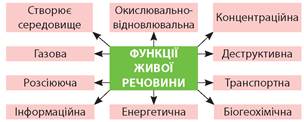 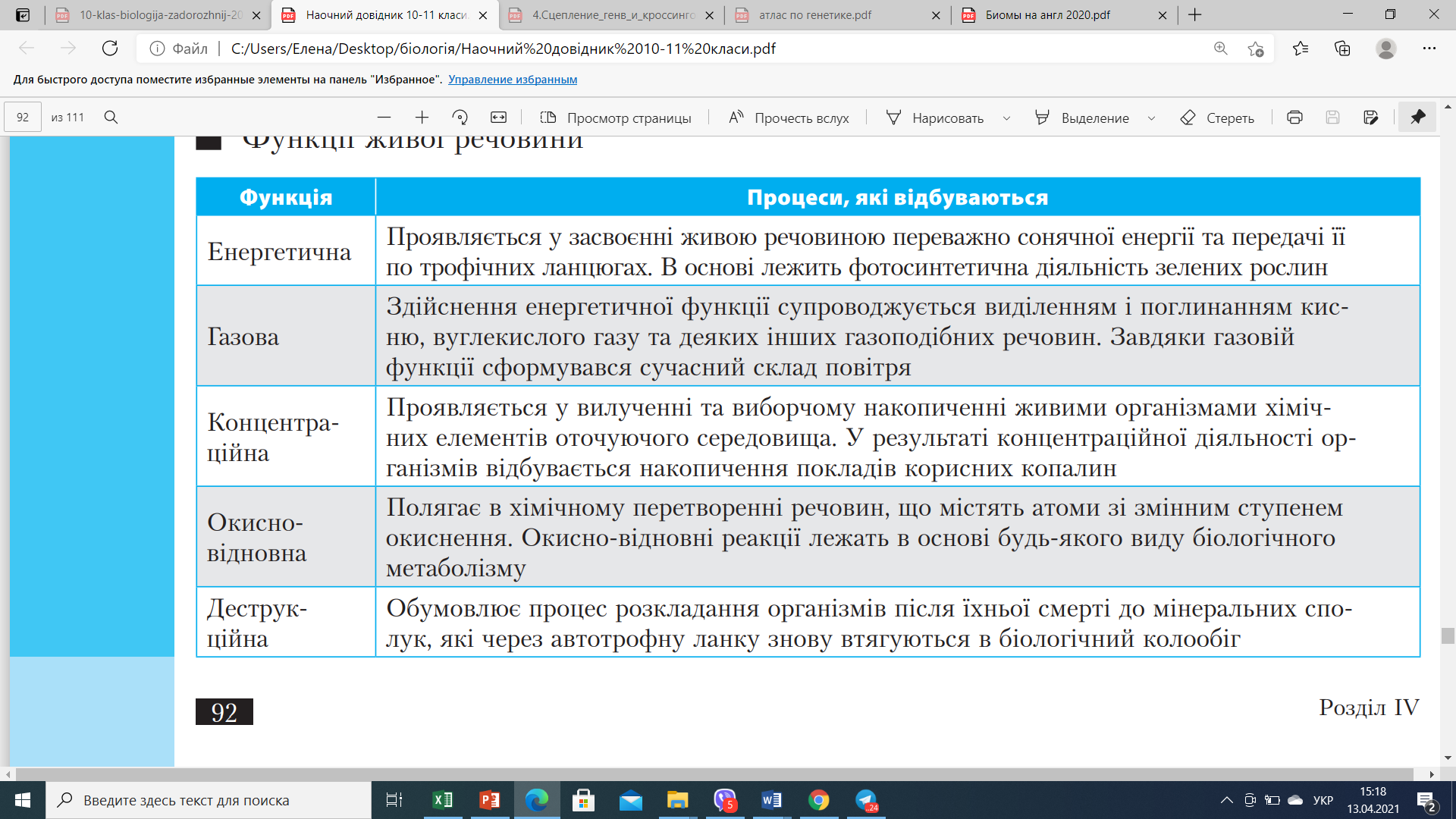 Властивості живої речовини
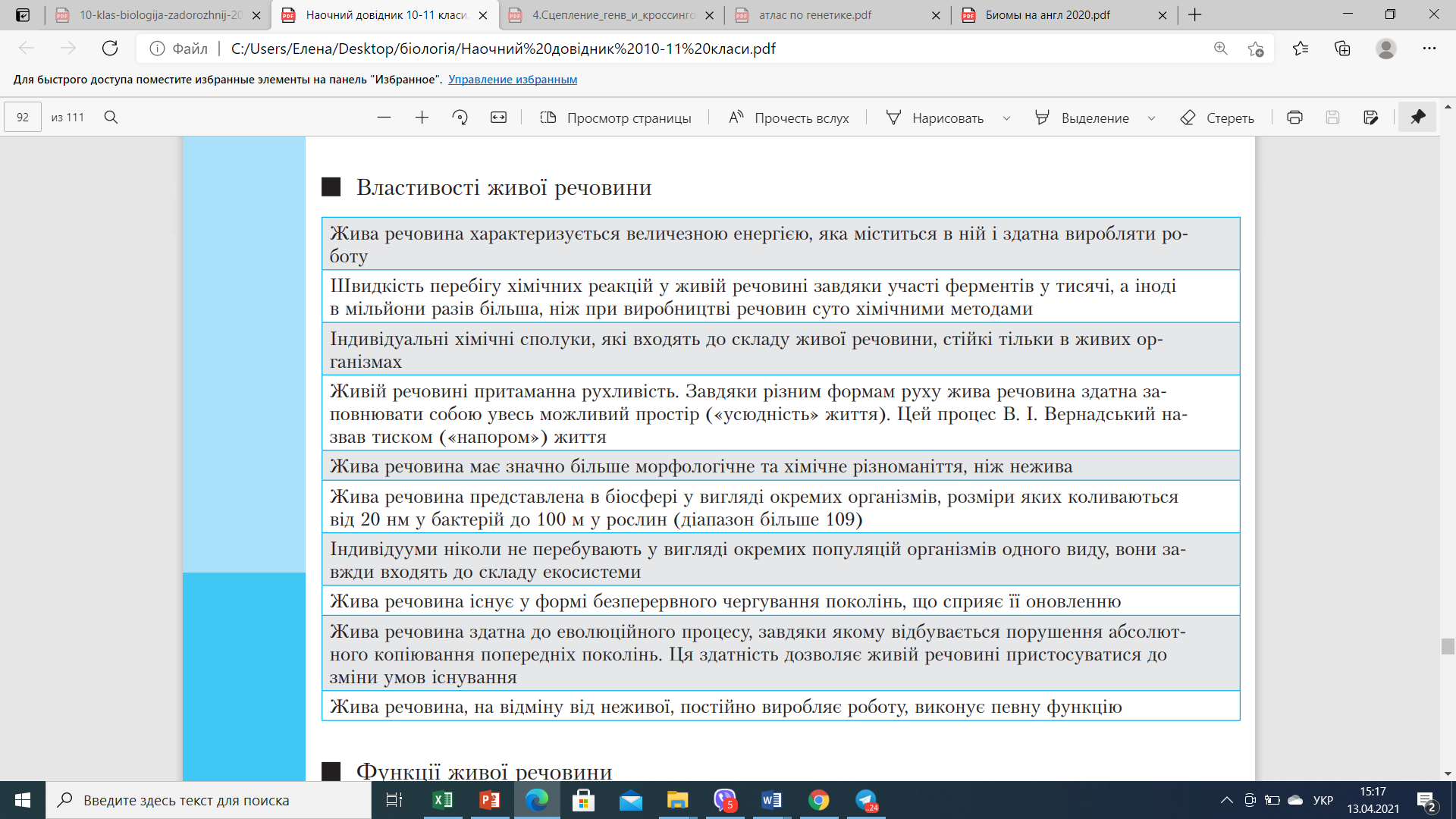 Біологічна продукція – відтворення біомаси рослин, тварин, грибів і мікроорганізмів, які входять до складу екосистеми, за певний період часу. Найчастіше біопродукція виражається як маса сухої речовини за рік на одиницю площі, або об’єму (води, ґрунту).
Майже 60% усієї продукції суші утворюється в тропіках, 20% - у субтропіках, і 20% на решті територій.
Величина чистої первинної біопродукції біосфери оцінюється авторами по-різному: від 50 млрд. т сухої органічної речовини за рік. Причому, 2/3 її виробляється на суші, 1/3 – в океані. 
Майже 70% чистої продукції утворюється в лісах Землі.
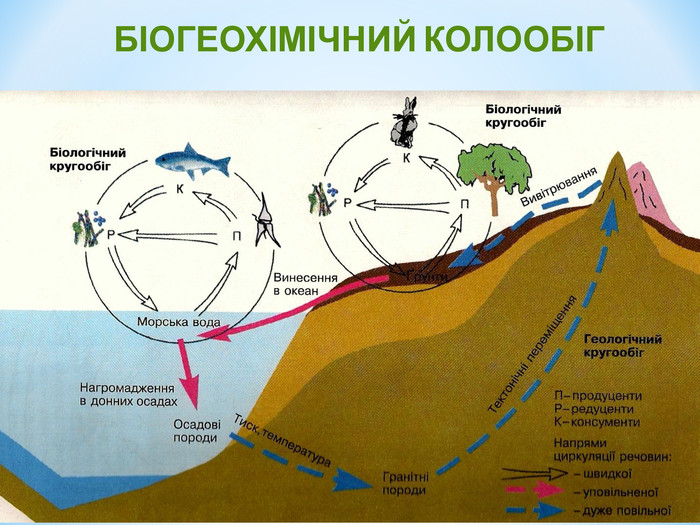 За рахунок процесів міґрації хімічних елементів усі геосфери Землі зв'язані єдиним циклом кругообігу цих елементів. Такий кругообіг, рушійною силою якого є тектонічні процеси та сонячна енергія, дістав назву великого (геологічного) кругообігу. Цей кругообіг має абіотичний характер. Тривалість його існування — близько 4 млрд років. Потужність великого (геологічного) кругообігу речовин в атмосфері, гідросфері та літосфері оцінюється в 2х1016 тонн/рік.
За рахунок біологічної міґрації на великий кругообіг наклався малий (біогенний) кругообіг речовин. У малому біологічному кругообігу переміщуються в основ ному вуглець (1011 тонну рік), кисен ь (2х 1011 тонн у рік), азот (2x10і1 тонн у рік) та фосфор (10е тонн у рік).
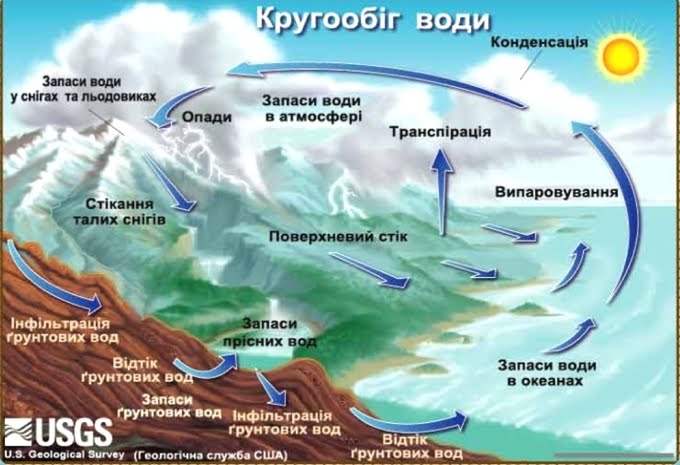 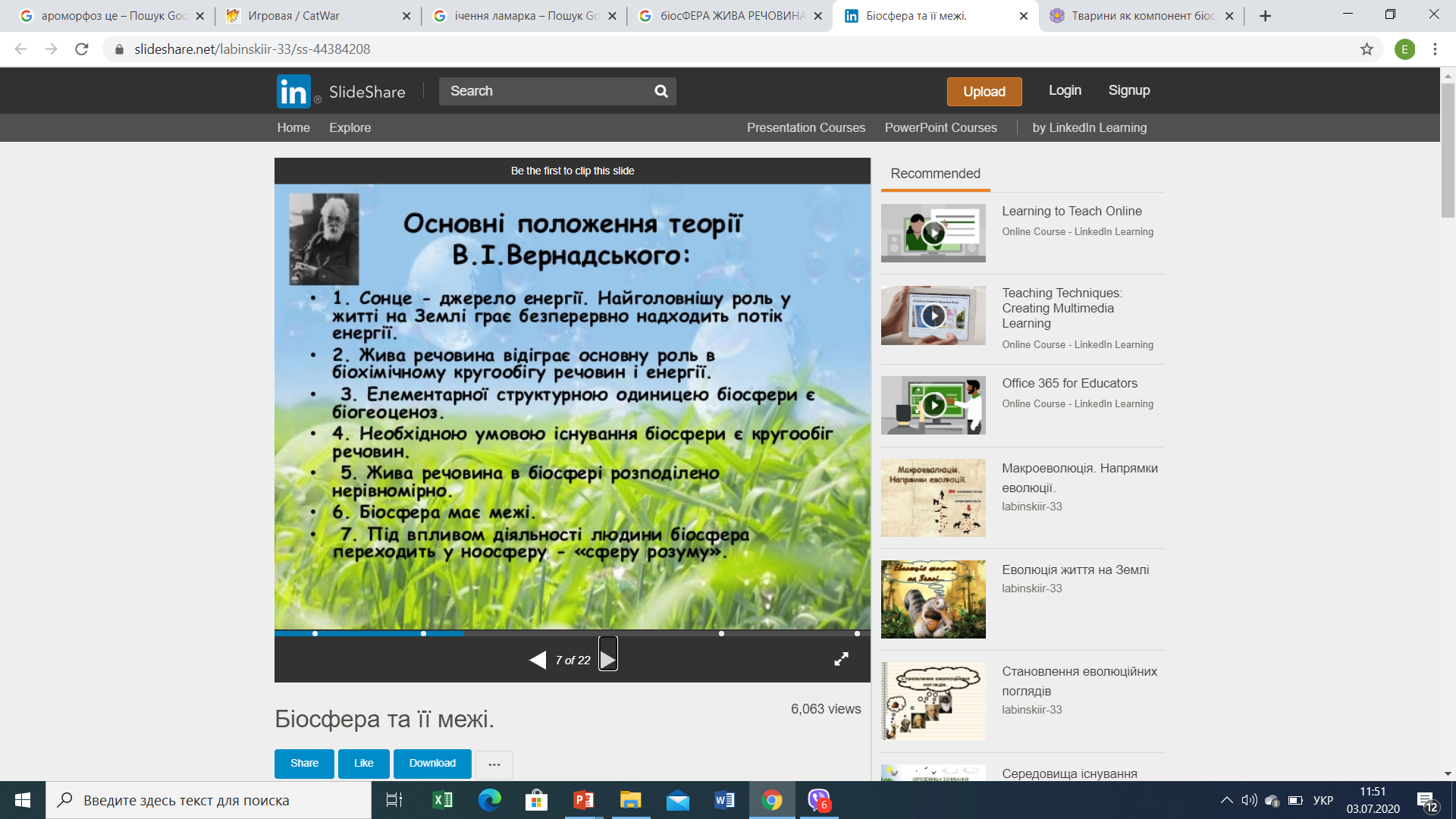 Людство — частина біосфери, із якої воно бере всі засоби для існування. Перетворююча діяльність людини в біосфері настільки велика, що може бути порівняна лише з грандіозними геологічними процесами. 
У зв’язку з цим В. і. Вернадський писав, що людство, пізнаючи закони природи, удосконалюючи техніку, своєю працею створює вищу стадію існування біосфери — ноосферу, або сферу розуму .
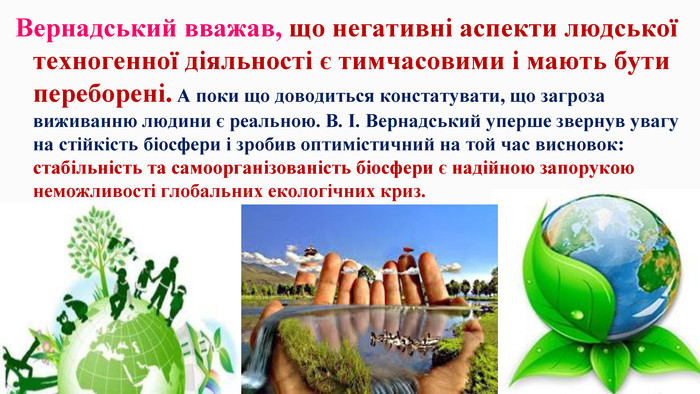